INSTRUCTIONS:
Look at your print options and select print two slides per page. Make sure frame slides is selected. Mine looks like this….
	











Cut the slides out of the paper
Make it in to a book using your best knowledge and available resources
Fill in the blanks and pay attention to which hash line you are using to determine where your dot is.
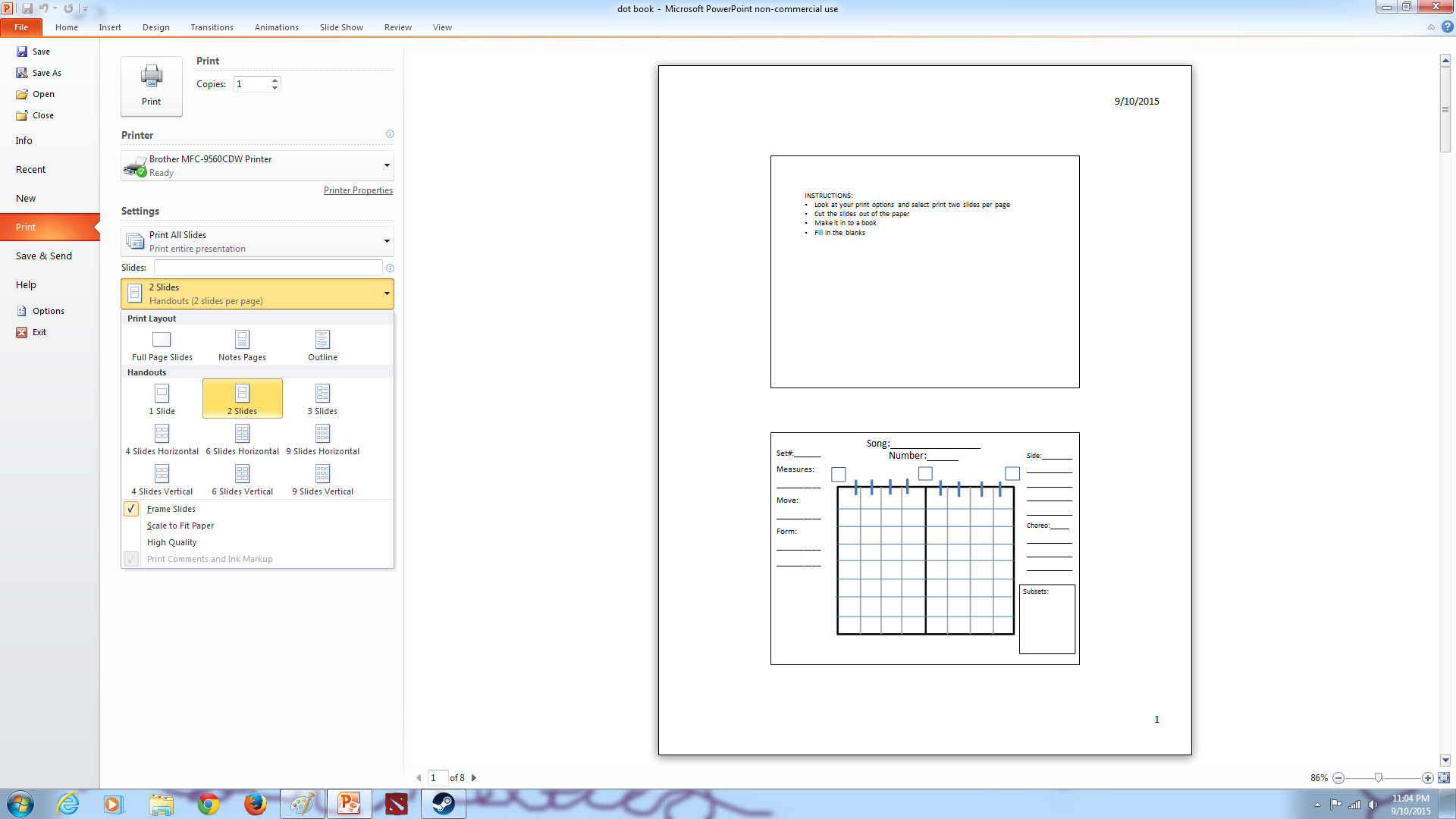 Song:_________________
Number:______
Set#:_______
Measures:
___________
Move:
___________
Form:
______________________
Side:________
________________________
________________________
Choreo:_____
____________________________________
Subsets:
Song:_________________
Number:______
Set#:_______
Measures:
___________
Move:
___________
Form:
______________________
Side:________
________________________
________________________
Choreo:_____
____________________________________
Subsets:
Song:_________________
Number:______
Set#:_______
Measures:
___________
Move:
___________
Form:
______________________
Side:________
________________________
________________________
Choreo:_____
____________________________________
Subsets:
Song:_________________
Number:______
Set#:_______
Measures:
___________
Move:
___________
Form:
______________________
Side:________
________________________
________________________
Choreo:_____
____________________________________
Subsets:
Song:_________________
Number:______
Set#:_______
Measures:
___________
Move:
___________
Form:
______________________
Side:________
________________________
________________________
Choreo:_____
____________________________________
Subsets:
Song:_________________
Number:______
Set#:_______
Measures:
___________
Move:
___________
Form:
______________________
Side:________
________________________
________________________
Choreo:_____
____________________________________
Subsets:
Song:_________________
Number:______
Set#:_______
Measures:
___________
Move:
___________
Form:
______________________
Side:________
________________________
________________________
Choreo:_____
____________________________________
Subsets:
Song:_________________
Number:______
Set#:_______
Measures:
___________
Move:
___________
Form:
______________________
Side:________
________________________
________________________
Choreo:_____
____________________________________
Subsets:
Song:_________________
Number:______
Set#:_______
Measures:
___________
Move:
___________
Form:
______________________
Side:________
________________________
________________________
Choreo:_____
____________________________________
Subsets:
Song:_________________
Number:______
Set#:_______
Measures:
___________
Move:
___________
Form:
______________________
Side:________
________________________
________________________
Choreo:_____
____________________________________
Subsets:
Song:_________________
Number:______
Set#:_______
Measures:
___________
Move:
___________
Form:
______________________
Side:________
________________________
________________________
Choreo:_____
____________________________________
Subsets:
Song:_________________
Number:______
Set#:_______
Measures:
___________
Move:
___________
Form:
______________________
Side:________
________________________
________________________
Choreo:_____
____________________________________
Subsets:
Song:_________________
Number:______
Set#:_______
Measures:
___________
Move:
___________
Form:
______________________
Side:________
________________________
________________________
Choreo:_____
____________________________________
Subsets:
Song:_________________
Number:______
Set#:_______
Measures:
___________
Move:
___________
Form:
______________________
Side:________
________________________
________________________
Choreo:_____
____________________________________
Subsets:
Song:_________________
Number:______
Set#:_______
Measures:
___________
Move:
___________
Form:
______________________
Side:________
________________________
________________________
Choreo:_____
____________________________________
Subsets: